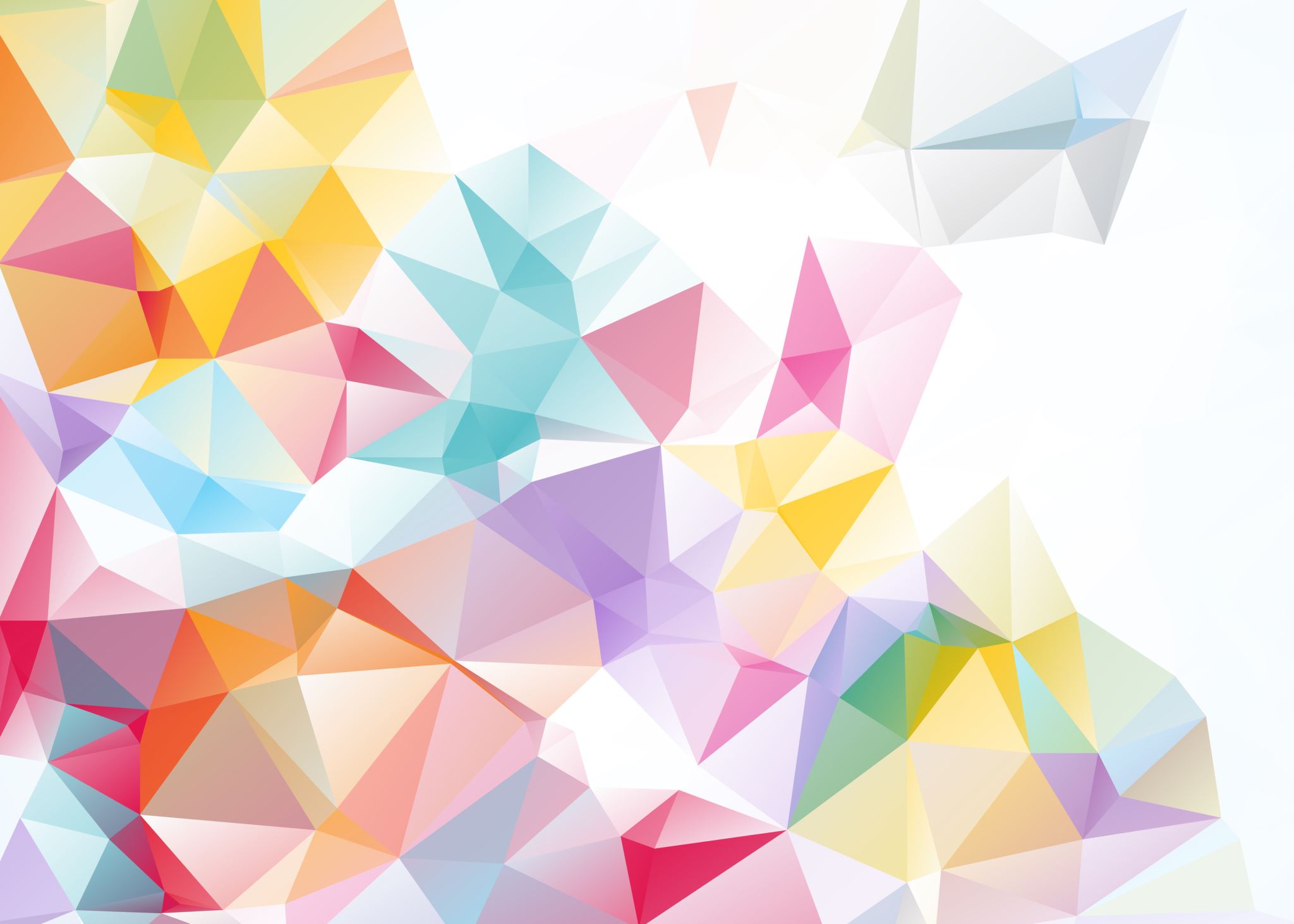 REDES SOCIALES PARA EL TRABAJO COLABORATIVO EN LA EDUCACIÒN SUPERIOR
TECNOLOGIAS DIGITALES PARA EL APRENDIZAJE Y LA ENSEÑANZA
JUAN MANUEL MARTINEZ MUZA
PARTICIPANTES
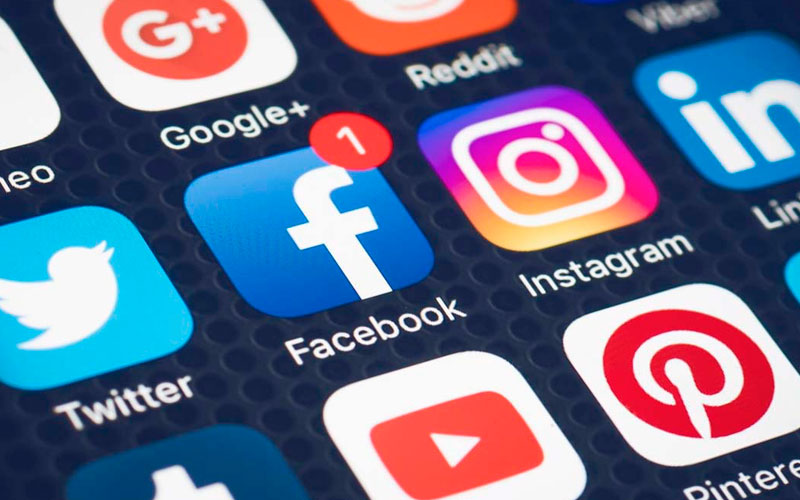 CONCEPTO DE REDES SOCIALES
Las redes sociales son estructuras formadas en Internet por personas u organizaciones que se conectan a partir de intereses o valores comunes.

* Sirven para conectarse entre personas u organizaciones.
* Da existencia a relaciones entre los individuos y algunas empresas de manera eficaz.
* Conectan a partir de intereses comunes.
CARACTERISTICAS DE LAS REDES SOCIALES
* Conectividad mundial
Intercambio de opiniones.
Conversaciones en tiempo real
Publicidad empresarial
Personalización de perfiles.
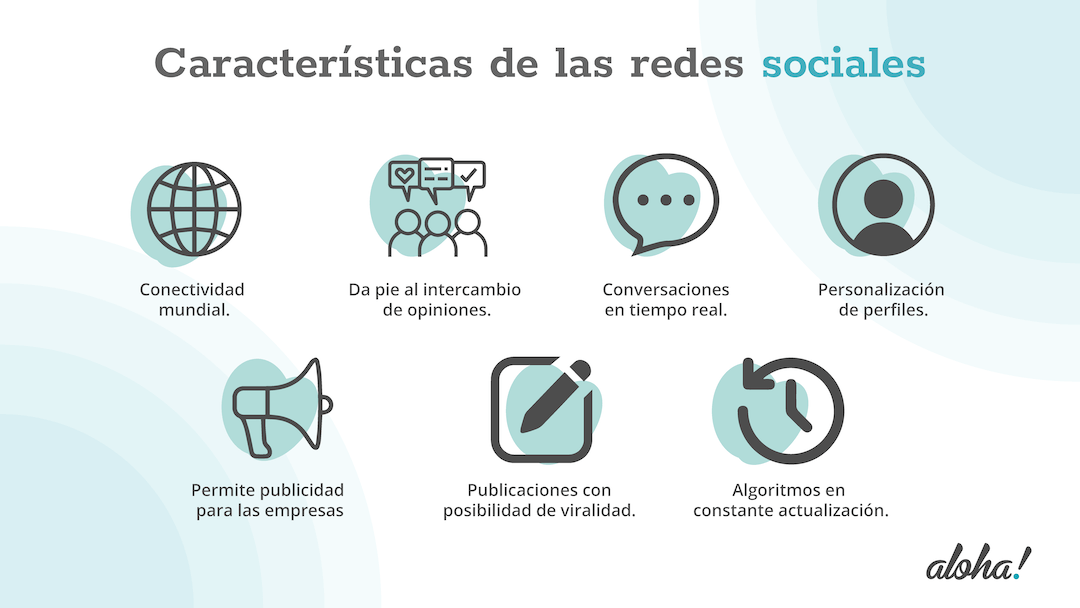 importancia DE LAS REDES SOCIALES para  TRABAJOS  COLECTIVOS en nivel superior
Los miembros de un equipo de trabajo colaborativo en red pueden sacarle un mayor partido a esta forma de trabajo mediante el uso y dominio de herramientas digitales. Con este conocimiento, se pueden dar comunicaciones virtuales y crear espacios donde compartir a tiempo real cualquier formato de documento digital. Así, se fomenta el diálogo fluido, sin importar la situación de ubicación o momento de los participantes.
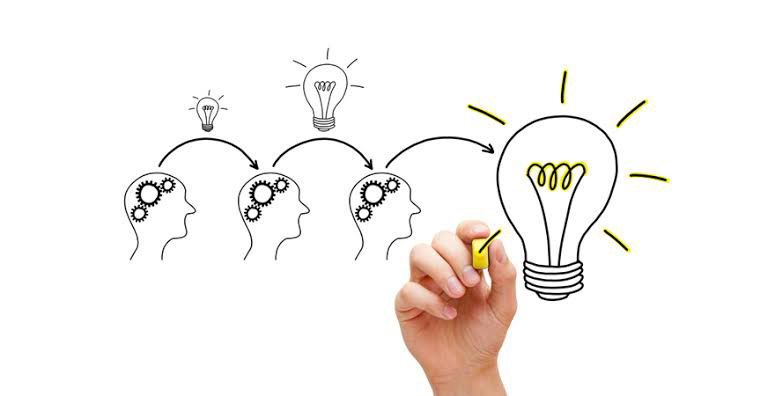 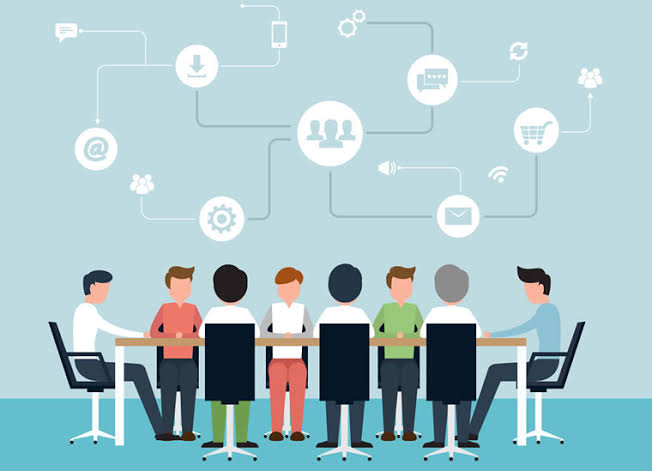 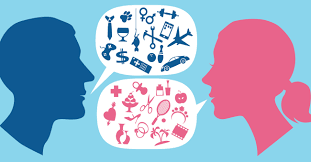 Beneficios DE LAS REDES SOCIALES en  trabajos  colectivos
Hoy en día los medios tecnológicos  se han convertido en una herramienta principal, la cual nos permite intercambiar información y tener un aprendizaje colaborativo. Las redes sociales tienen el valor de acercar el aprendizaje formal e informal. Ya que permiten al alumno expresarse por sí mismo, entablar relaciones con otros, así como atender a las exigencias propias de su educación. Es por eso que la educación debe reconstruir sus métodos educativos y adaptarlos a la sociedad actual.
Mejor comunicación
Fuentes de información interactivas 
Tener grupos de estudio
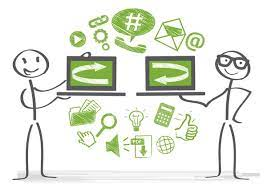